475.04.03.02.01 TS Cold Mass Prototype
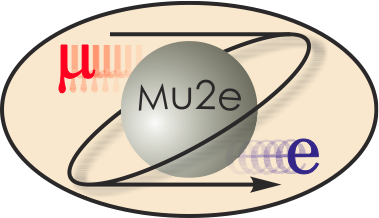 Giorgio Ambrosio
L3 deputy for the Transport Solenoid
Oct 21-24, 2014
TS Cold mass assembly
Prototype
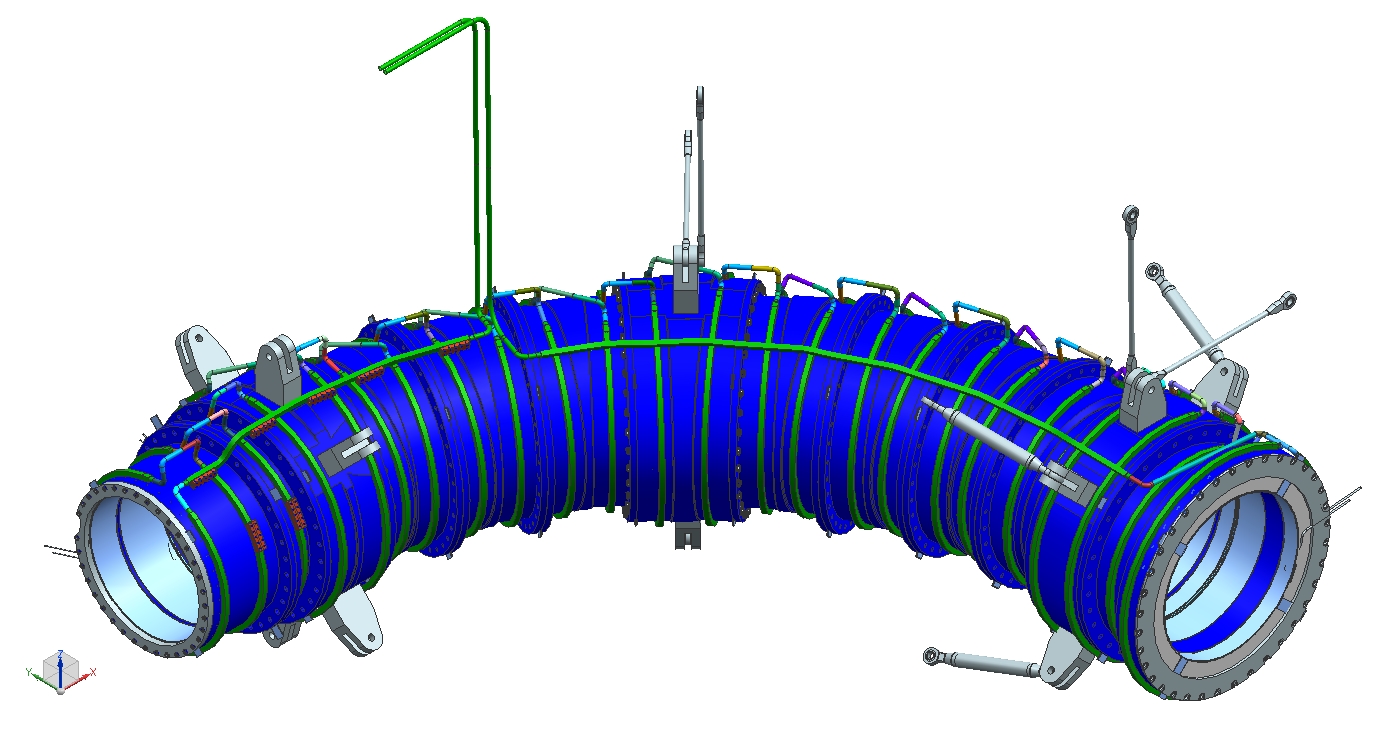 2
G. Ambrosio - DOE CD-2/3b review
Oct 21-24, 2014
TS Prototype =  Coil#14#15 Module + Flanges
coil leads
cooling tube
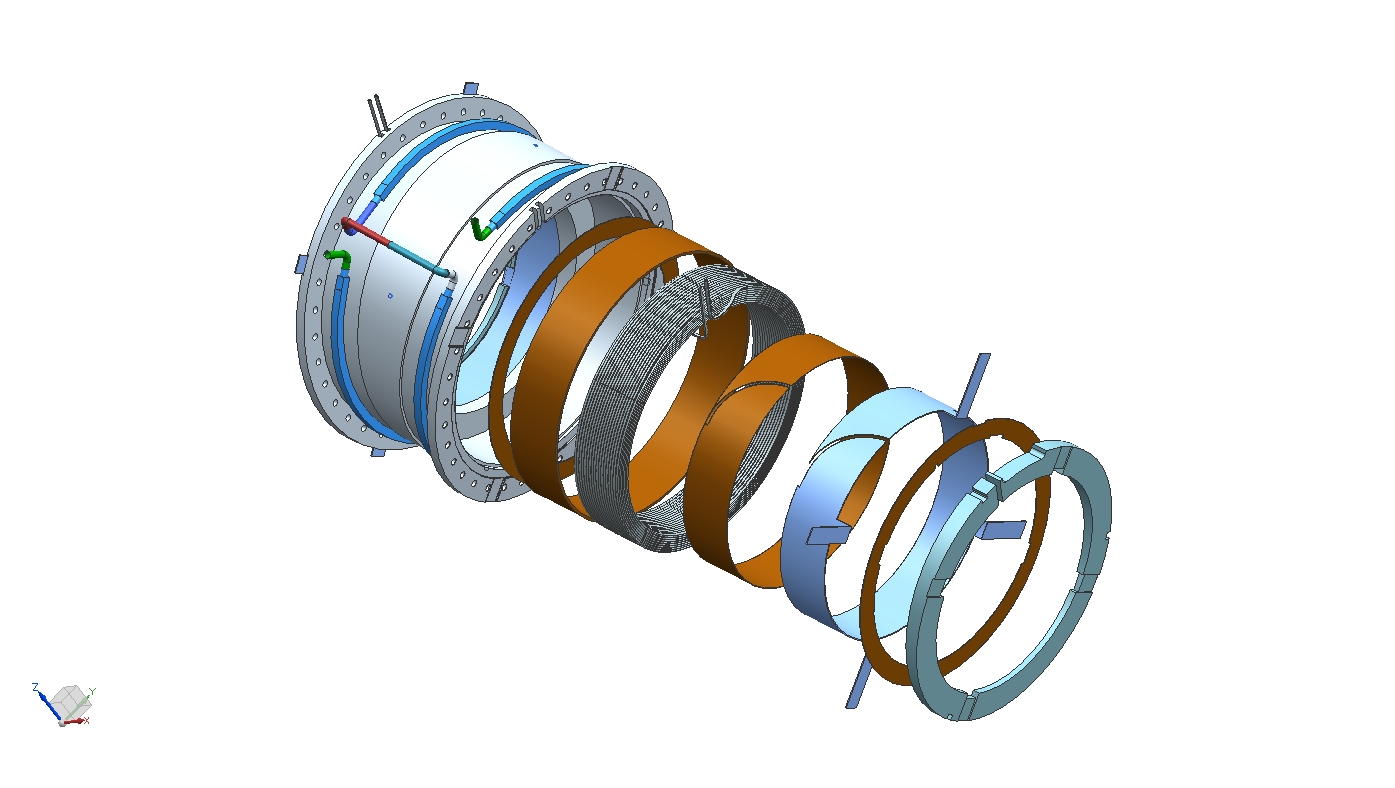 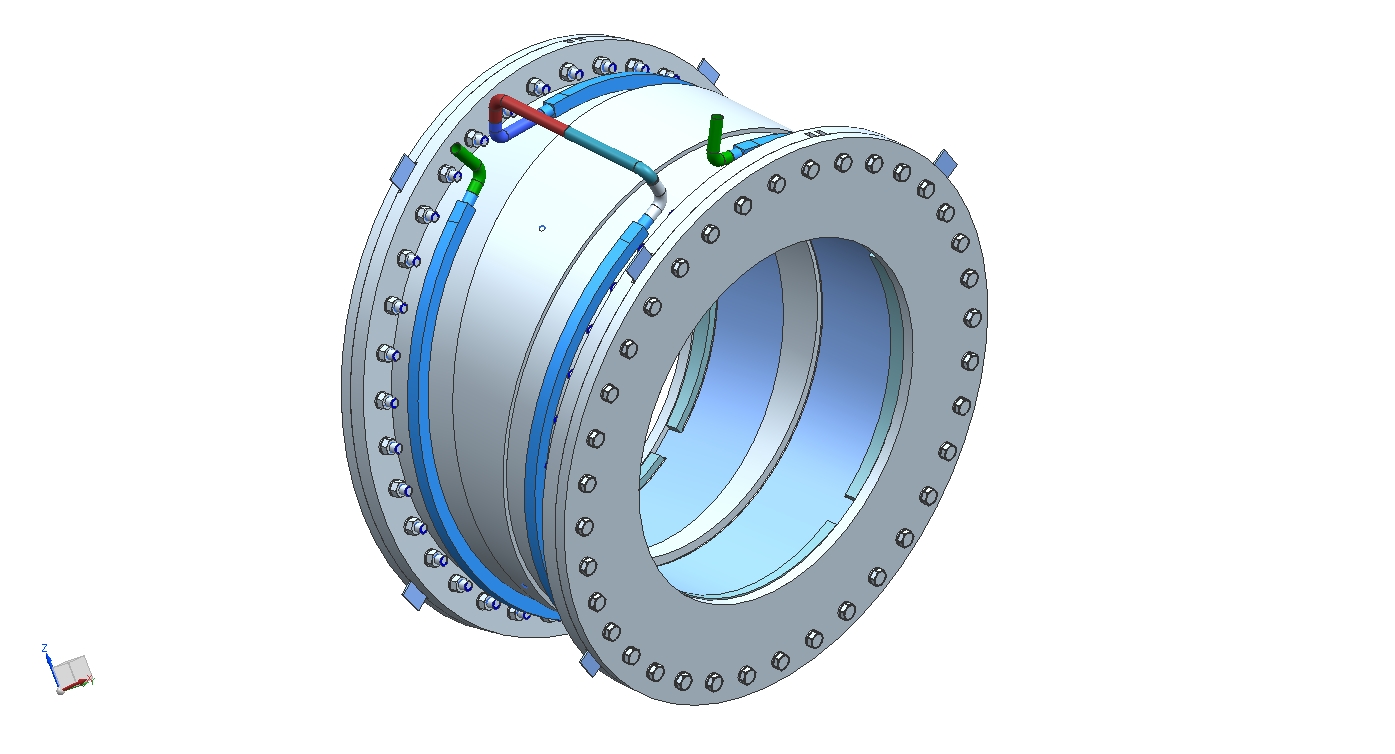 ground insulation
coil
The coils are epoxy impregnated with the ground insulation and the Al sheet.
pure Al sheet
for coil cooling
wedge
3
G. Ambrosio - DOE CD-2/3b review
Oct 21-24, 2014
Goals
Allows validation of:
Design concept
Drawings
Tolerances, fabrication and integration details
Coils and Shell Fabrication
Achievable tolerances, procedure for He pipe, QC plan 
Integration
Procedure, gap  prestress
Performance
4
G. Ambrosio - DOE CD-2/3b review
Oct 21-24, 2014
Plan
The TS prototype is fabricated by FNAL-INFN collaboration
INFN-Genoa group lead by P. Fabbricatore
FNAL is in charge of:
Prototype conductor procurement and QC
Complete CAD model
Coils drawings (envelope)
Shell fabrication drawings
Shell fabrication and QC
Shell instrumentation and Test
INFN is in charge of:
Coil fabrication and integration (vendor selected by INFN)
Supervision of work performed by vendor
FNAL & INFN: FEM modeling and interference decision
5
G. Ambrosio - DOE CD-2/3b review
Oct 21-24, 2014
FEM Analysis
3D model with average coil properties and actual dimensions (Wands)
2D model with measured coil properties and simulation of all assembly steps (Farinon)
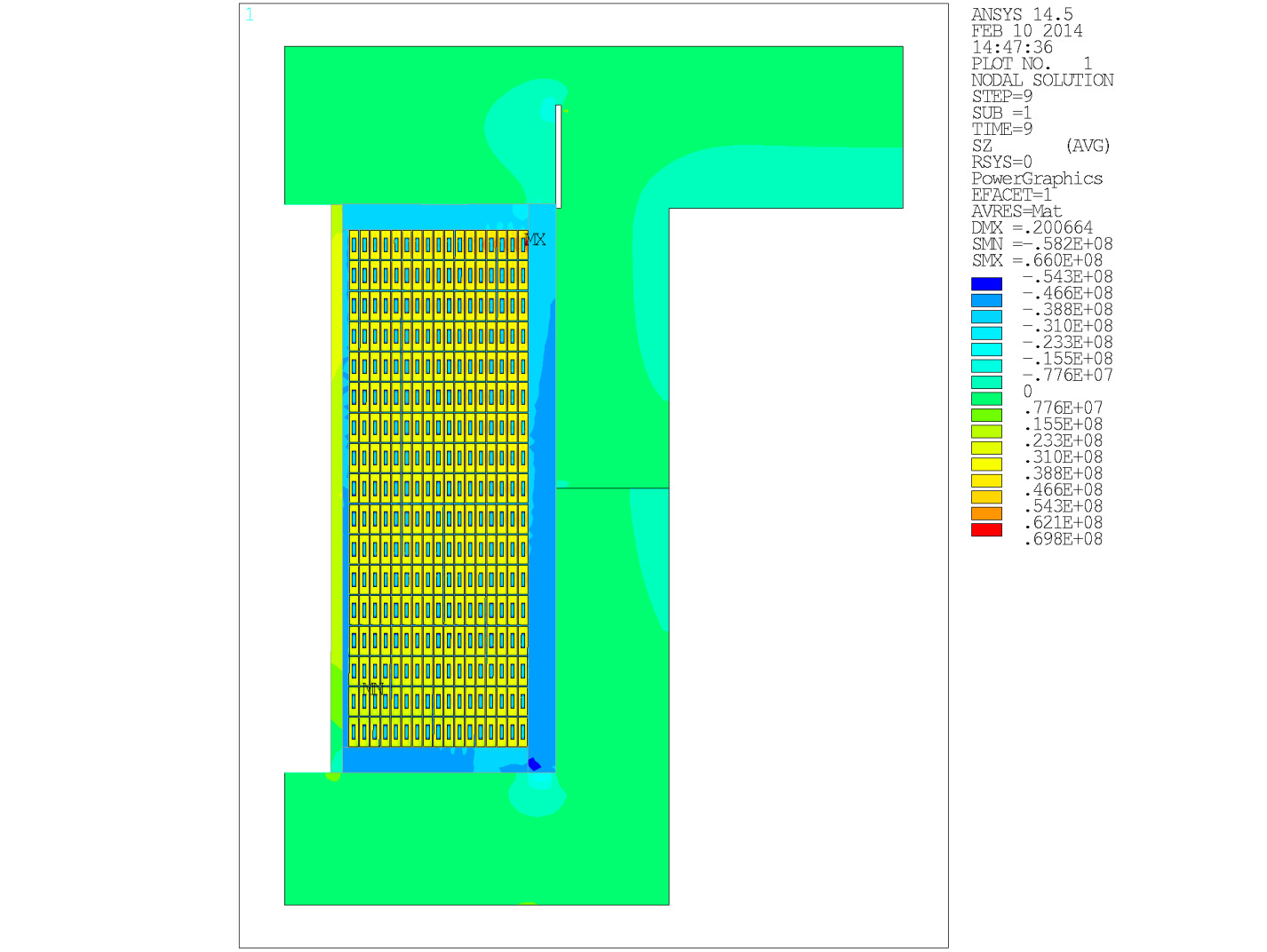 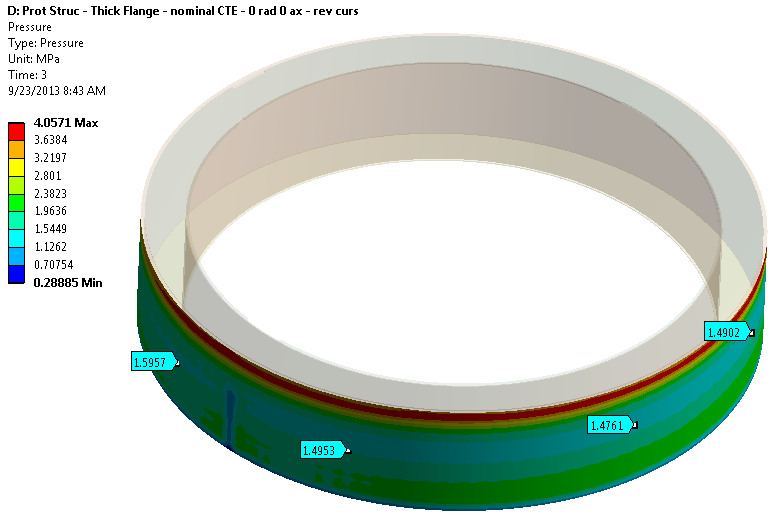 Optimal rad. interference 3D: 100+ um
Optimal rad. interference 2D: 100-300 um
 Nominal rad. interference: 200 +/- 100 um
6
G. Ambrosio - DOE CD-2/3b review
Oct 21-24, 2014
Coil Fabrication
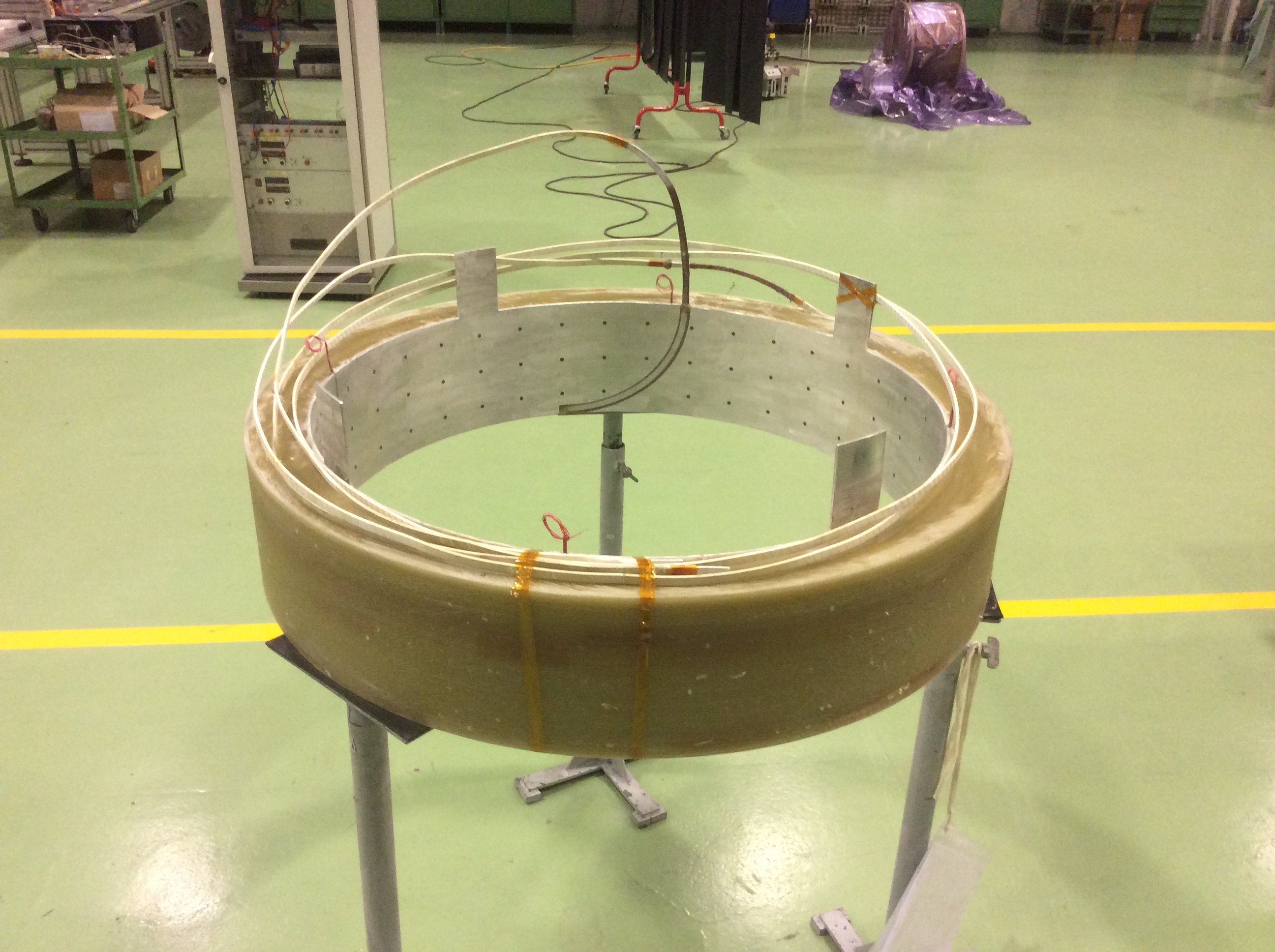 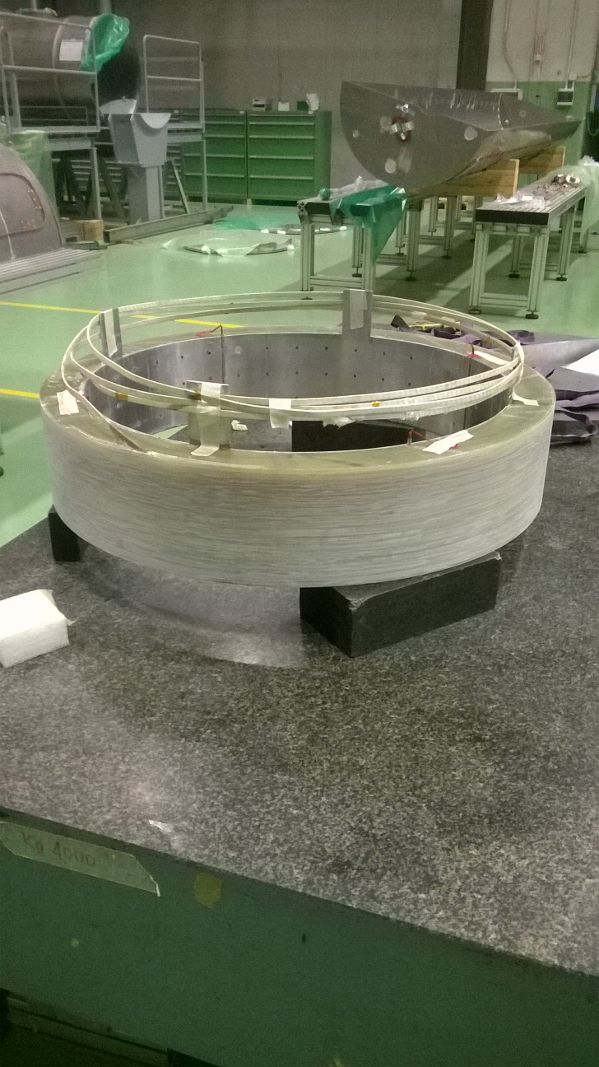 Coil #14
17 layers
Coil #15
18 layers
7
G. Ambrosio - DOE CD-2/3b review
Oct 21-24, 2014
Coil Electrical QC
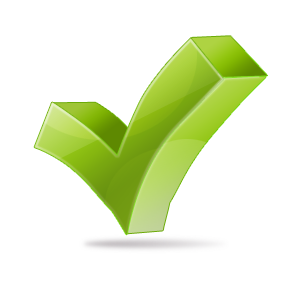 Electrical tests:
During winding:
V_tot and layer-layer DV with 1 A
Coil to ground at 1kV
After impregnation:
Inductance and resistance
Coil to ground at 2 kV
Coil to heaters at 1 kV
After coil machining:
Inductance and resistance
Coil to ground at 2 kV
Coil to heaters at 1 kV
Impulse test at 1 kV
Both coils passed all tests
8
G. Ambrosio - DOE CD-2/3b review
Oct 21-24, 2014
Coil Dimensional QC
Dimensional tests:
During winding:
Min & Max radius at selected layers and positions
After impregnation:
ID, OD, height, coil sides parallelism
After final machining:
Inner radius (best fit, max inscribed, min circumscribed) and range
Outer radius (best fit, max inscribed, min circumscribed) and range
Sides: planarity and parallelism
Concentricity, Perpendicularity,
Roughness of outer surface.
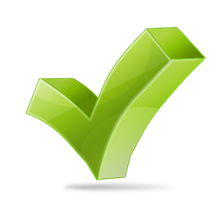 9
G. Ambrosio - DOE CD-2/3b review
Oct 21-24, 2014
*With respect to measured Outer Radius
Shell Fabrication
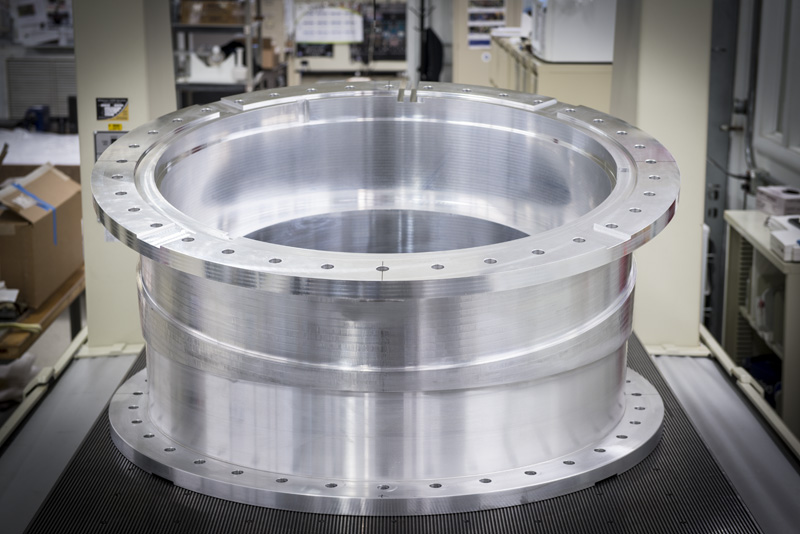 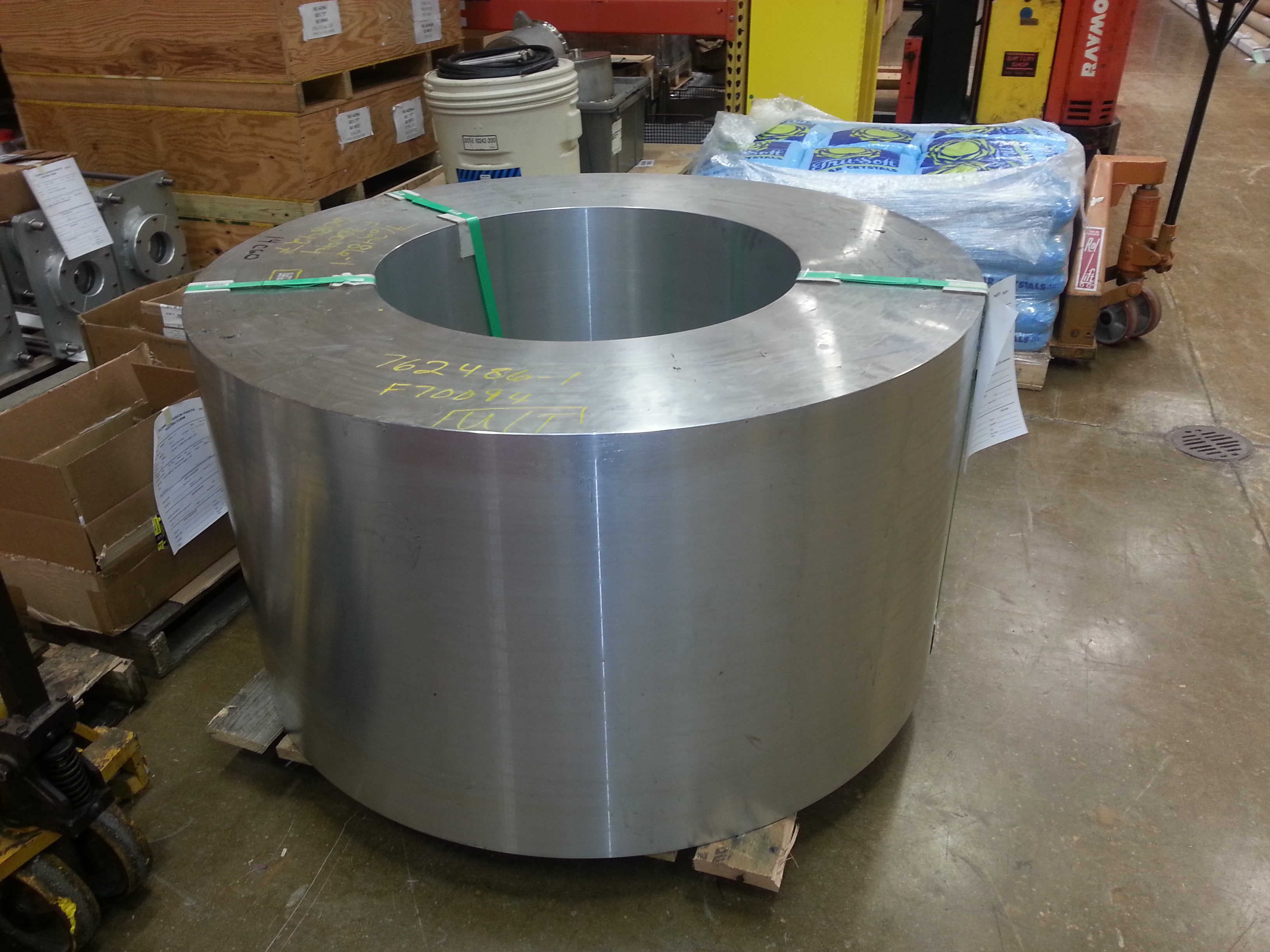 2. Rough machining of ID
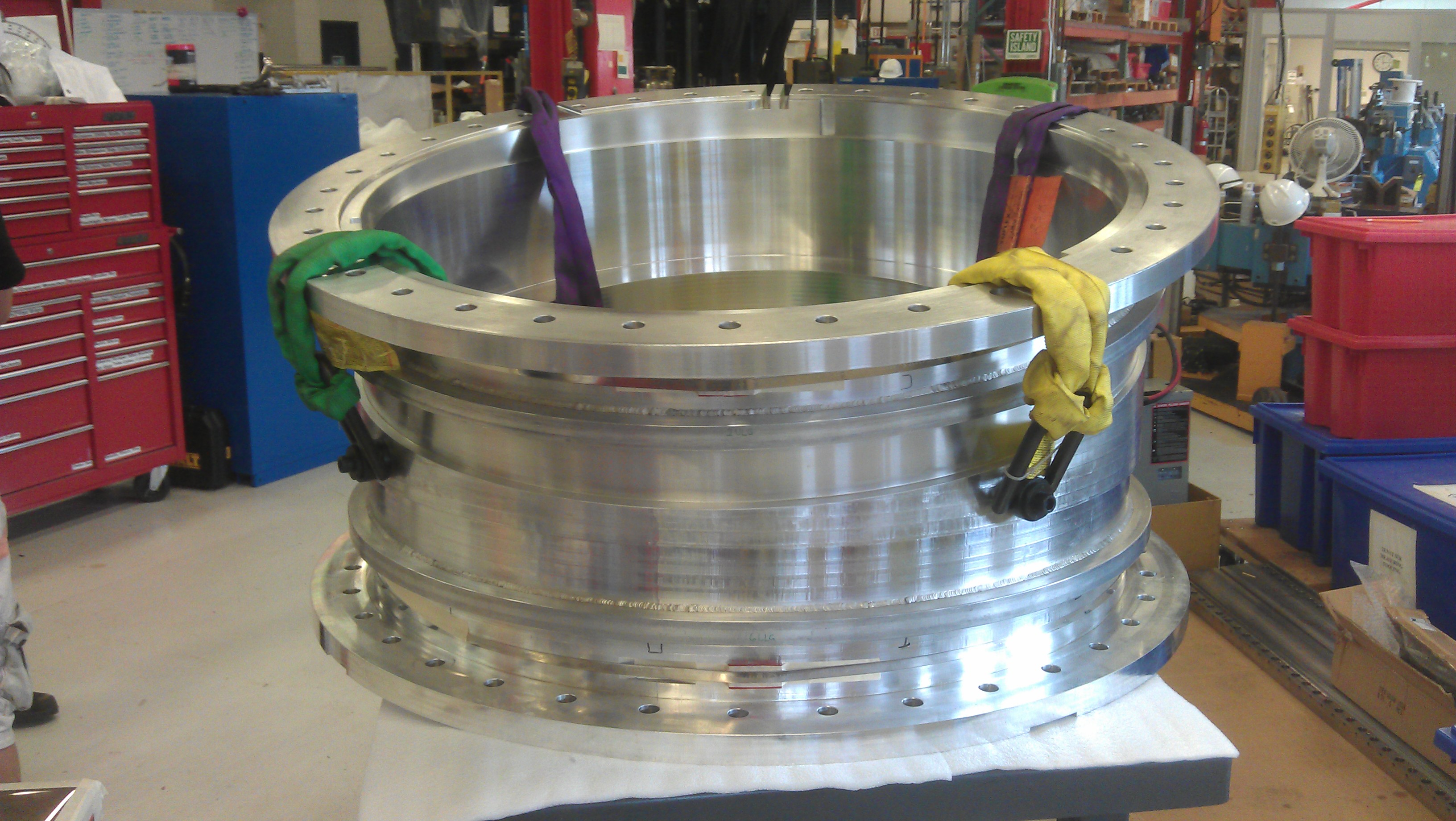 1. Forged cylinder
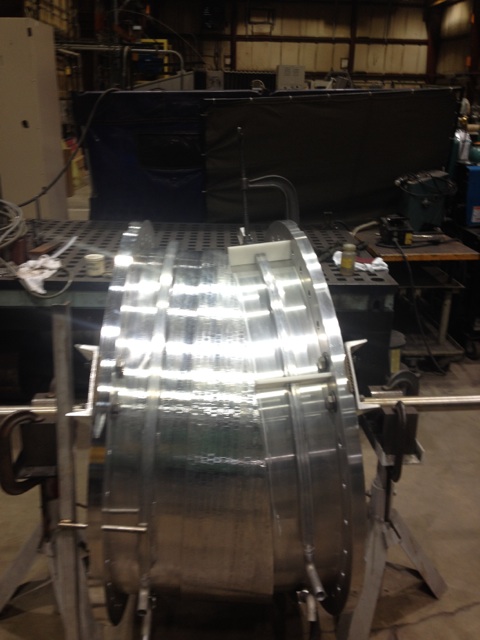 4. Fine machining of ID based on coil 
measurements at controlled temp.
3. Weld cooling pipes
10
G. Ambrosio - DOE CD-2/3b review
Oct 21-24, 2014
Shell QC
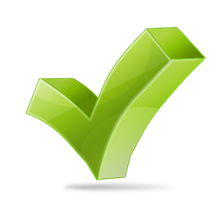 Cooling pipes ASME test:
Hydrostatic Pressure Test at 83 Psig for 10 min

Dimensional tests:
The shell looks very good
All major dimensions are within tolerance
Seen the impact on the flange flatness of welding the pipes
Coil housing surfaces are acceptable
Tolerance were very tight requiring temperature adjustment
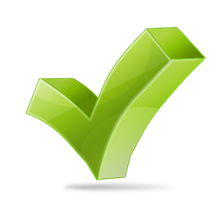 *+/-50 um on diameter
11
G. Ambrosio - DOE CD-2/3b review
Oct 21-24, 2014
Integration
Plan for shrink-fit integration:
Warm up shell
Insert coil A
Lock coil A in place
Insert coil B
Lock coil B in place
Let shell cold down
Put stycast to fill gap between coil-side and wedge
Install wedge and side flange
Repeat steps 7 and 8 on the other side
Hard copy of integration tooling is available (proprietary)
12
G. Ambrosio - DOE CD-2/3b review
Oct 21-24, 2014
Integration
Prototype Integration
Oct 20-24
13
G. Ambrosio - DOE CD-2/3b review
Oct 21-24, 2014
Integration QC & Acceptance Tests - I
Electrical:
Coil to Ground
Heater to Coil
Inductance & Resistance of each coil
Impulse test

Prestress:
Strain gauge readings (after vs. before integration)
Shell OD CMM measurements (after vs. before integration)
14
G. Ambrosio - DOE CD-2/3b review
Oct 21-24, 2014
Integration QC & Acceptance Tests - II
Dimensional tests:
CMM to evaluate impact of integration on all interfaces

Cooling pipes and joints:
ASME pressure test

Warm Magnetic Measurements:
Stretched wire measurements
Each coil separately
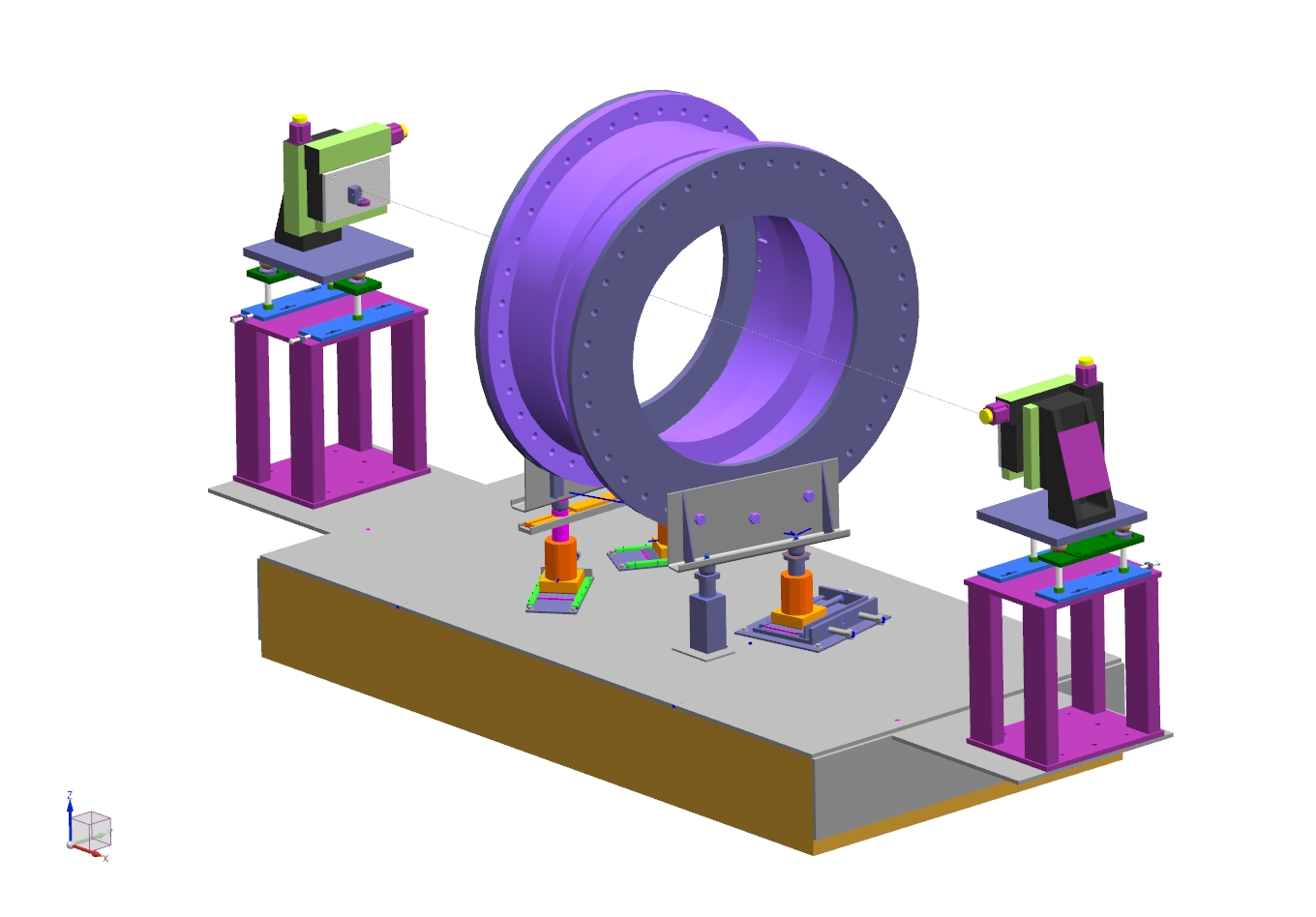 15
G. Ambrosio - DOE CD-2/3b review
Oct 21-24, 2014
Cold Tests
Cold electrical check out
Hi-pot tests (coil-ground; heaters-coil)

Cooling tests:
Temperature profile vs. cooling rate

Cold powering:
Up to nominal current
Up to 120% nominal current (same Ic margin as in operation)
Reverse polarity: up to 60% nominal current (Max axial force vs. flange)

Warm up: measure RRR
16
G. Ambrosio - DOE CD-2/3b review
Oct 21-24, 2014
Goals  Summary
Allows validation of The prototype has validated:
Design concept
Drawings
Tolerances, fabrication and integration details
Coils and Shell Fabrication
Achievable tolerances, procedure for He pipe, QC plan 
Integration
Procedure, gap  prestress
Performance
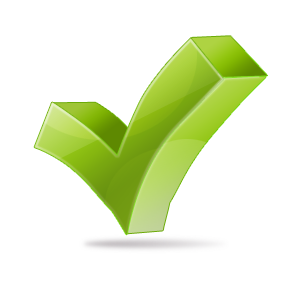 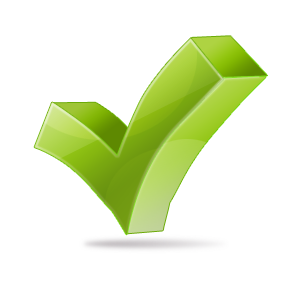 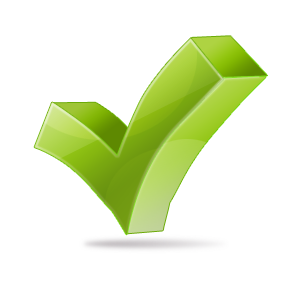 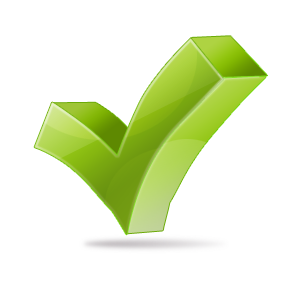 To be demonstrated in Feb./Mar. 2015
Drawings for tender in progress
Contract to be placed after Prototype test
17
G. Ambrosio - DOE CD-2/3b review
Oct 21-24, 2014
Back-up Slides
18
G. Ambrosio - DOE CD-2/3b review
Oct 21-24, 2014
Design - Conductor
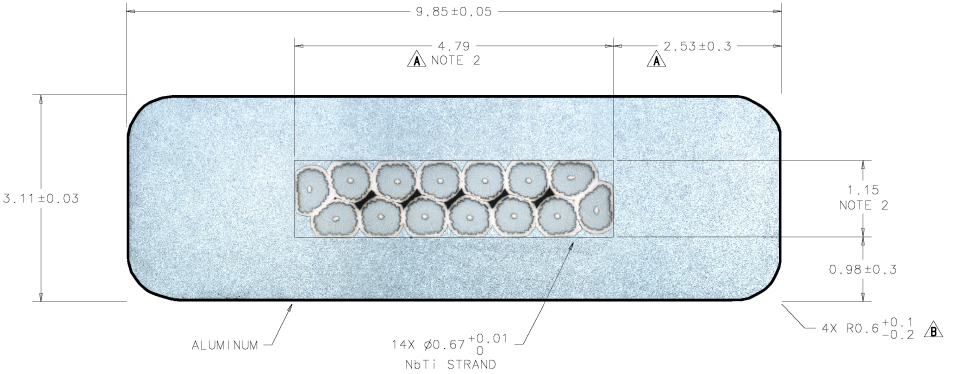 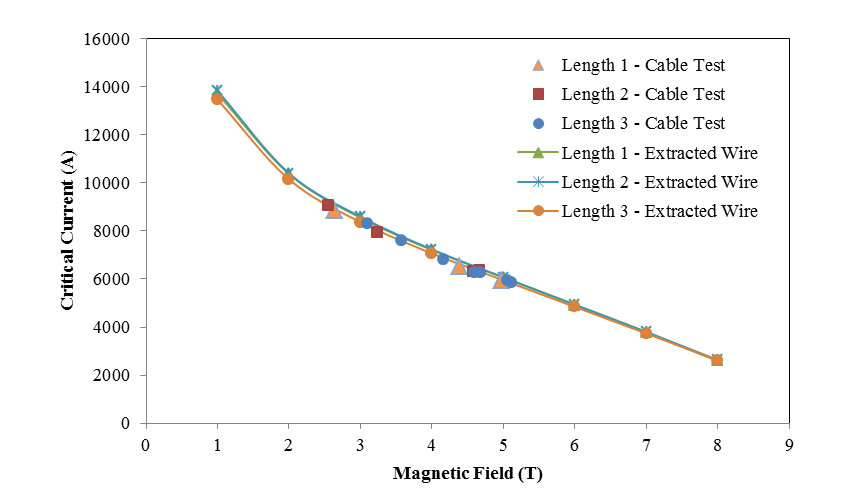 Iop = 1730 A
Jeng ~ 50 A/mm2
Iop/Ic~= 58% (at 5.1 K, 3.4 T)
Temp margin = 1.5 K
19
G. Ambrosio - DOE CD-2/3b review
Oct 21-24, 2014